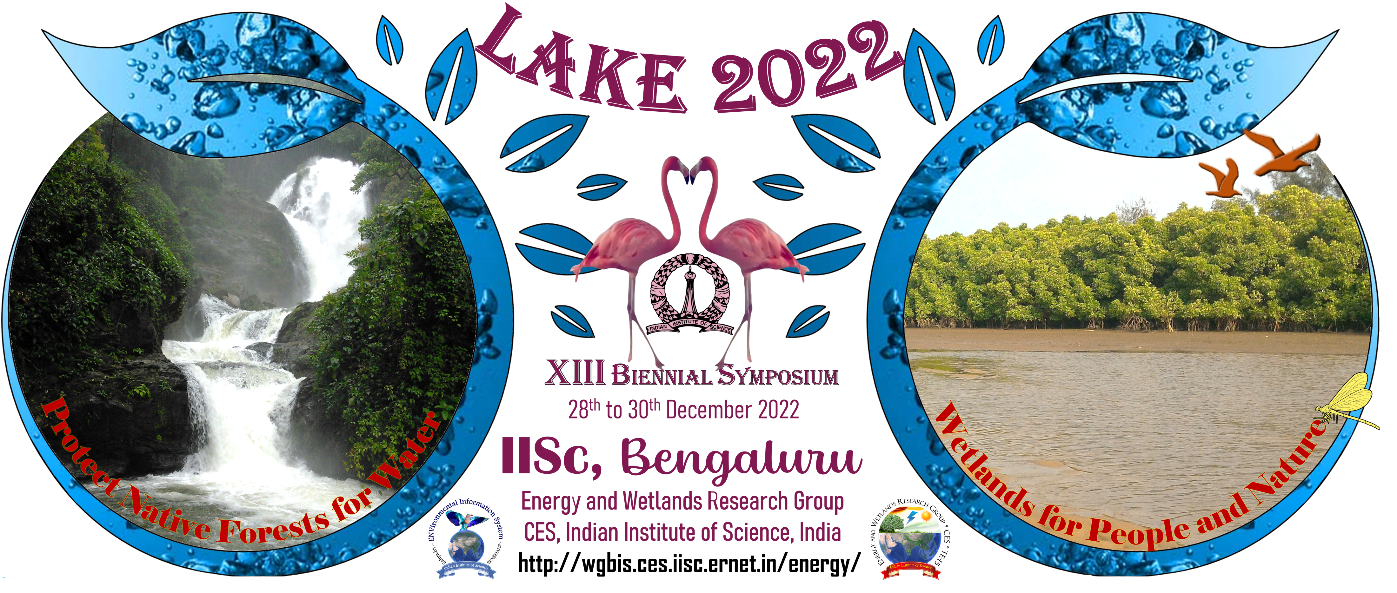 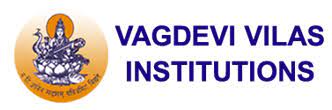 Conservation of lake water and reduction of contaminated water
By : Bhavani.N.Raj , Kangana.M , Diganth.N of Grade IX
       Vagdevi Vilas School, Nelamangala
INTRODUCTION
Lake has been a major water resource for people in the olden days
 Nowadays , people are reluctant to use lake water for domestic purposes
 People are neglecting the importance of lake water and constantly harming and contaminating the water
OBJECTIVES
Study  of lake water quality 
To analyze physical and chemical parameters 
Preventing the lake water from being contaminated 
Approach towards cleaning the water
MAPPING
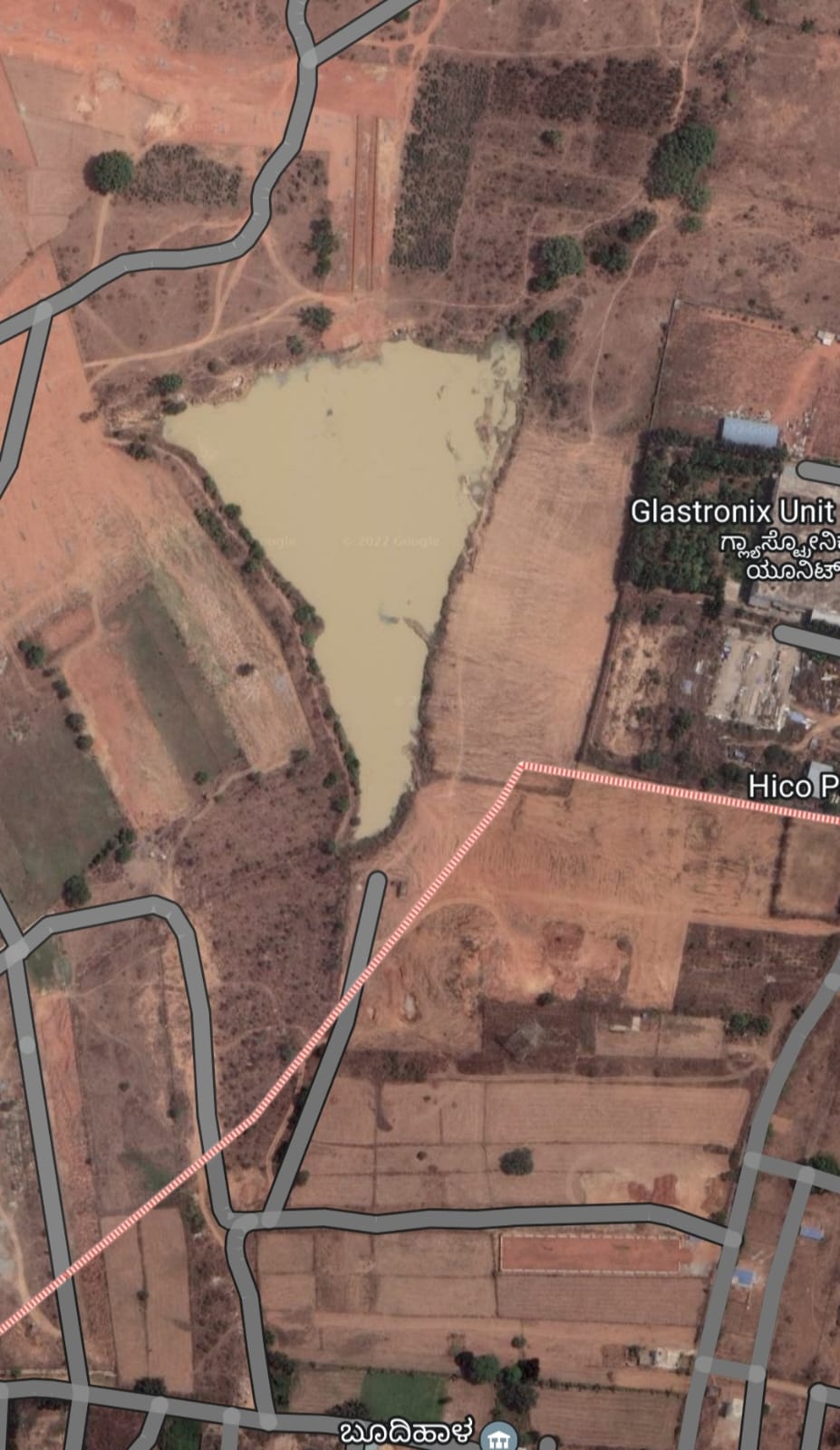 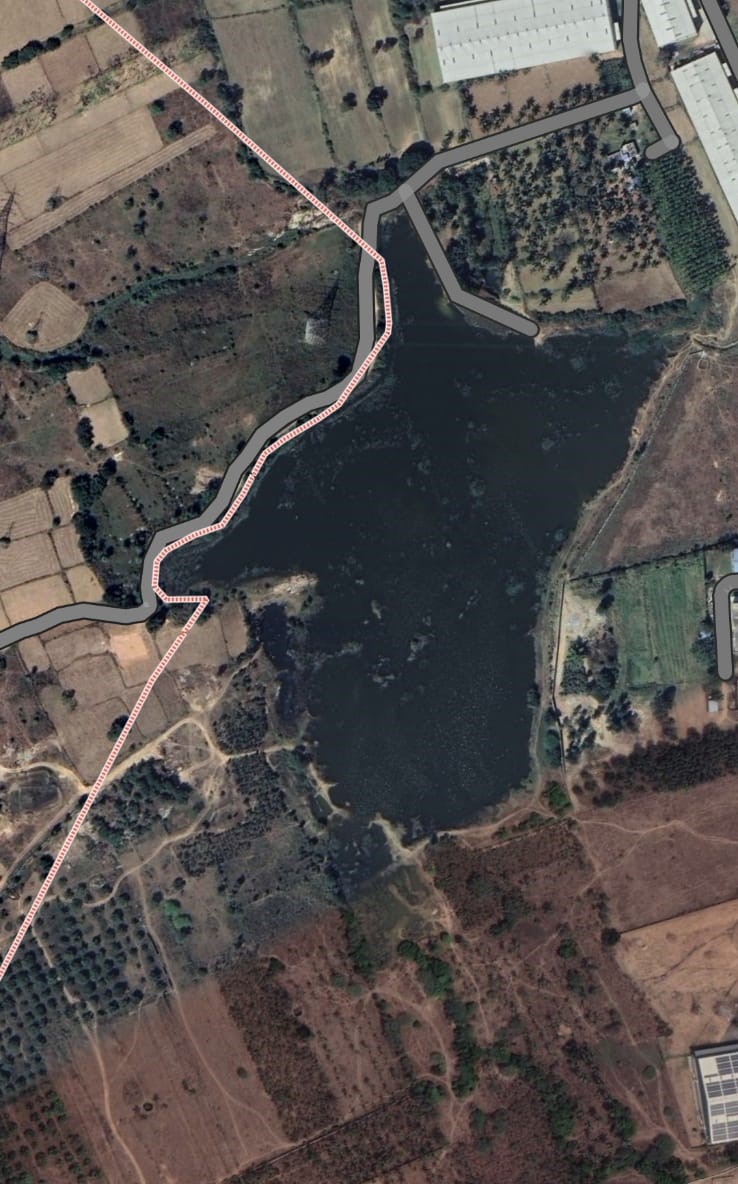 CONTRIBUTION OF LAKE TO OUR ECOSYSTEM
Useful for agriculture 
Home for many animals , plants and birds
Useful for animals as drinking water
HOW IS LAKE WATER BEING CONTAMINATED?
human activities
 sewage disposal
 industrial waste
BUDIHAL LAKE
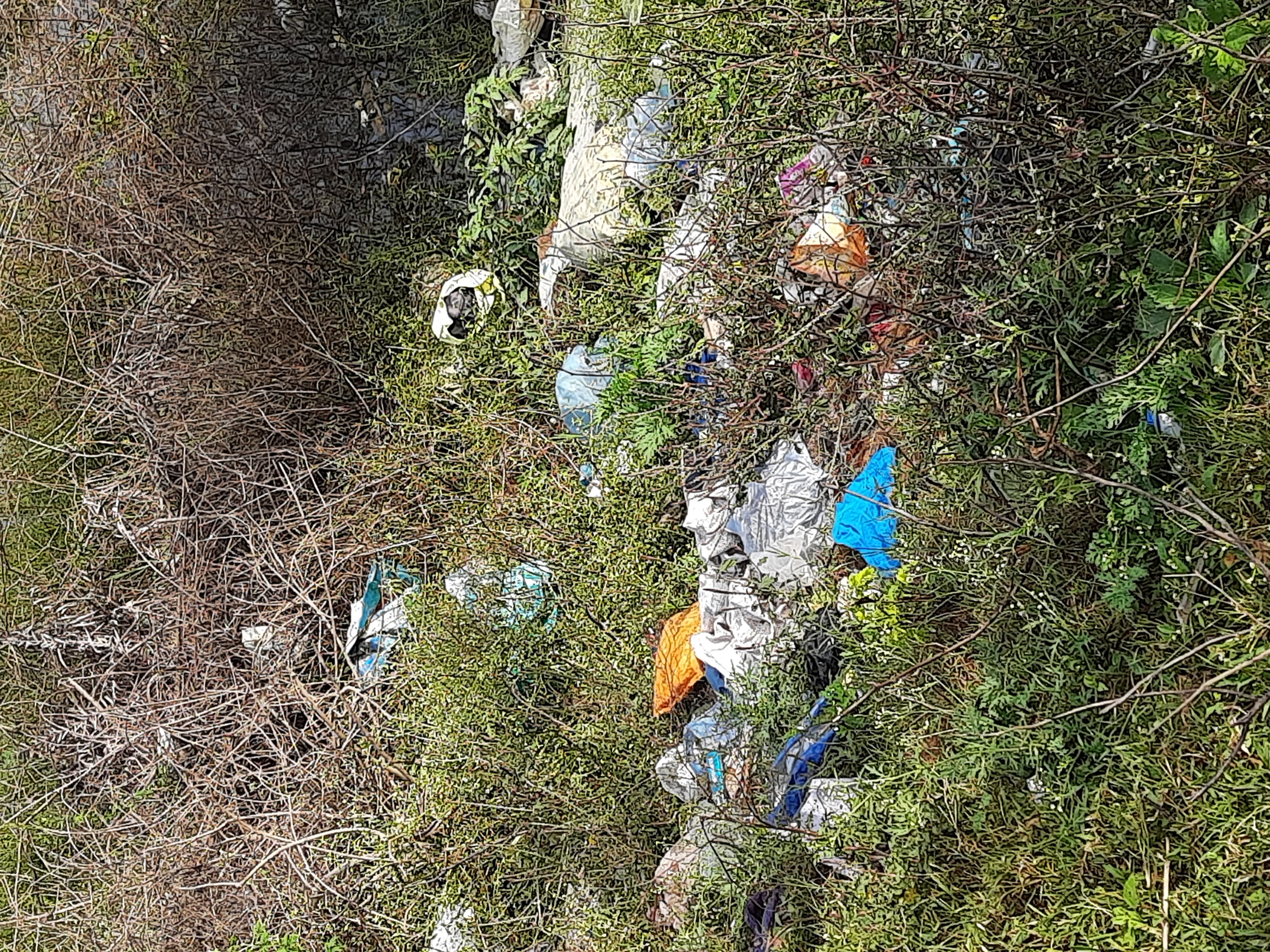 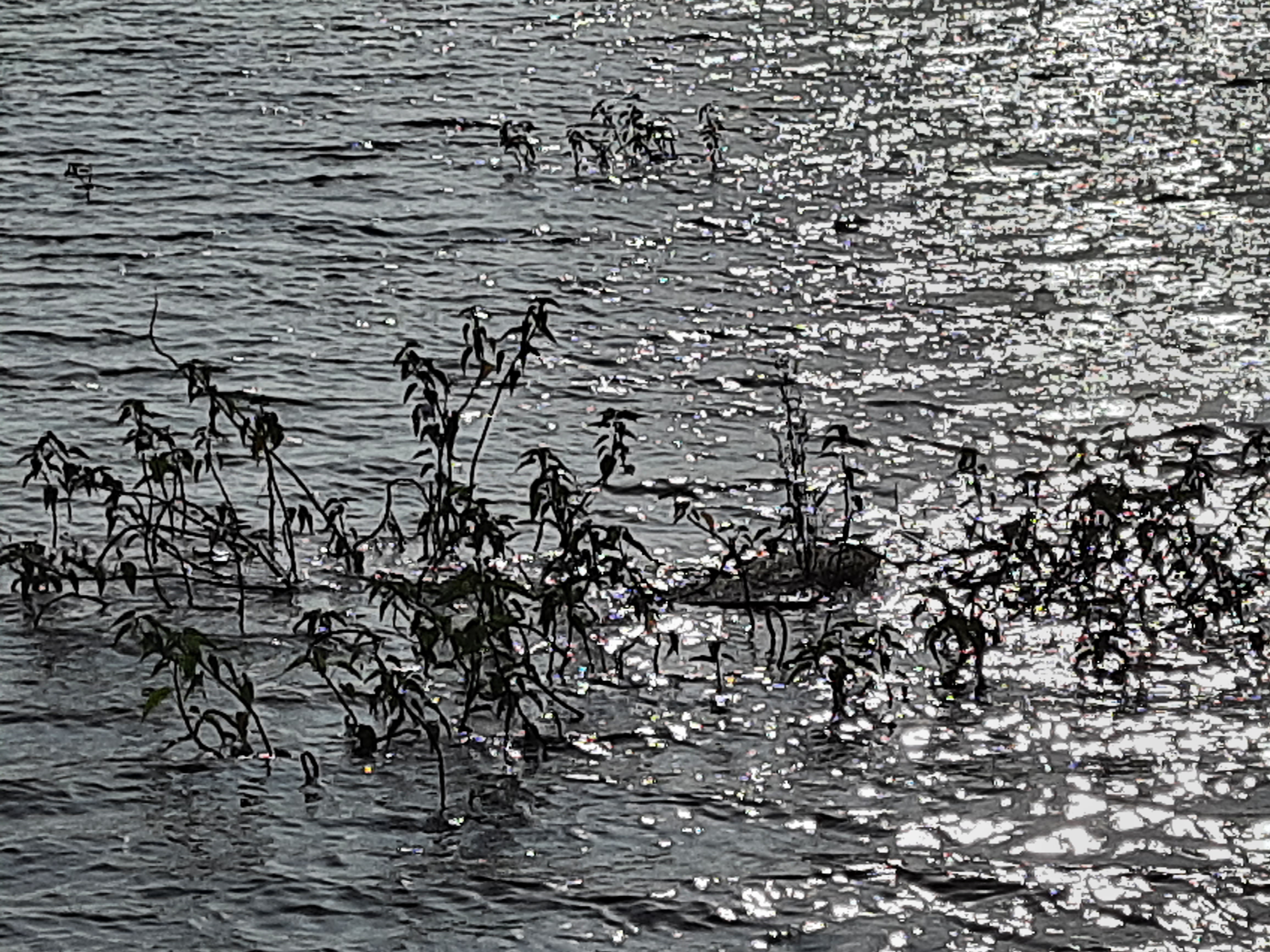 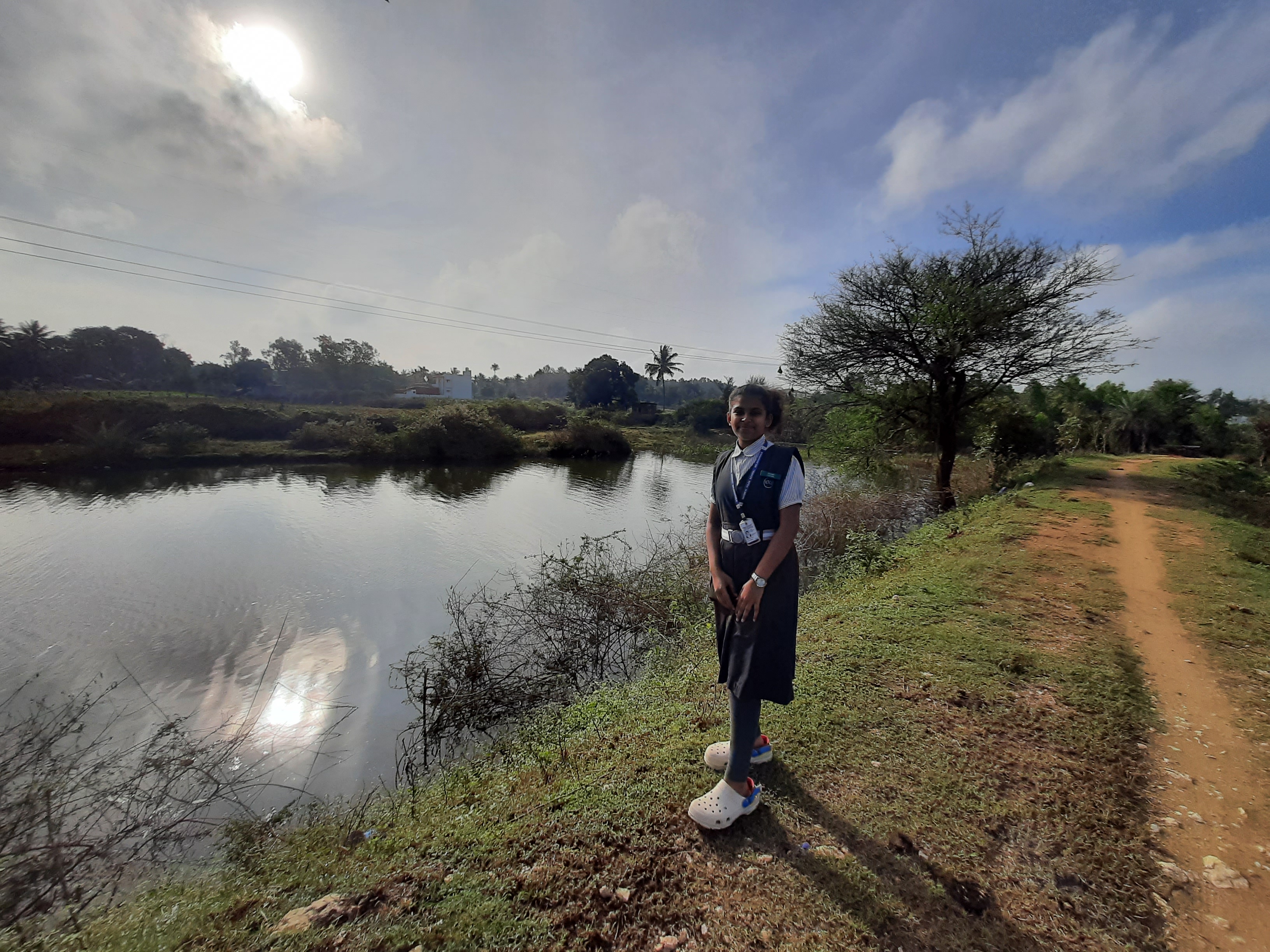 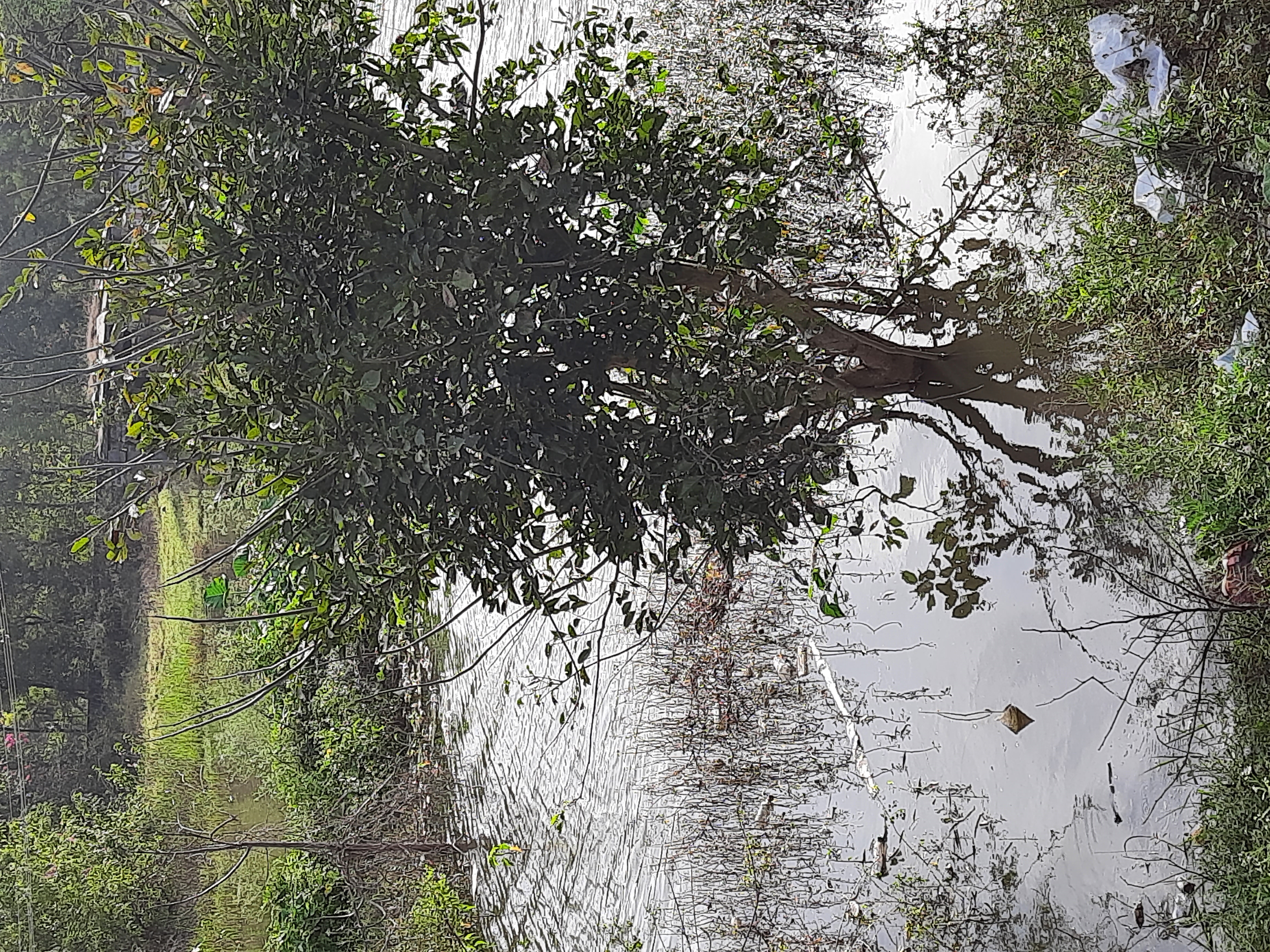 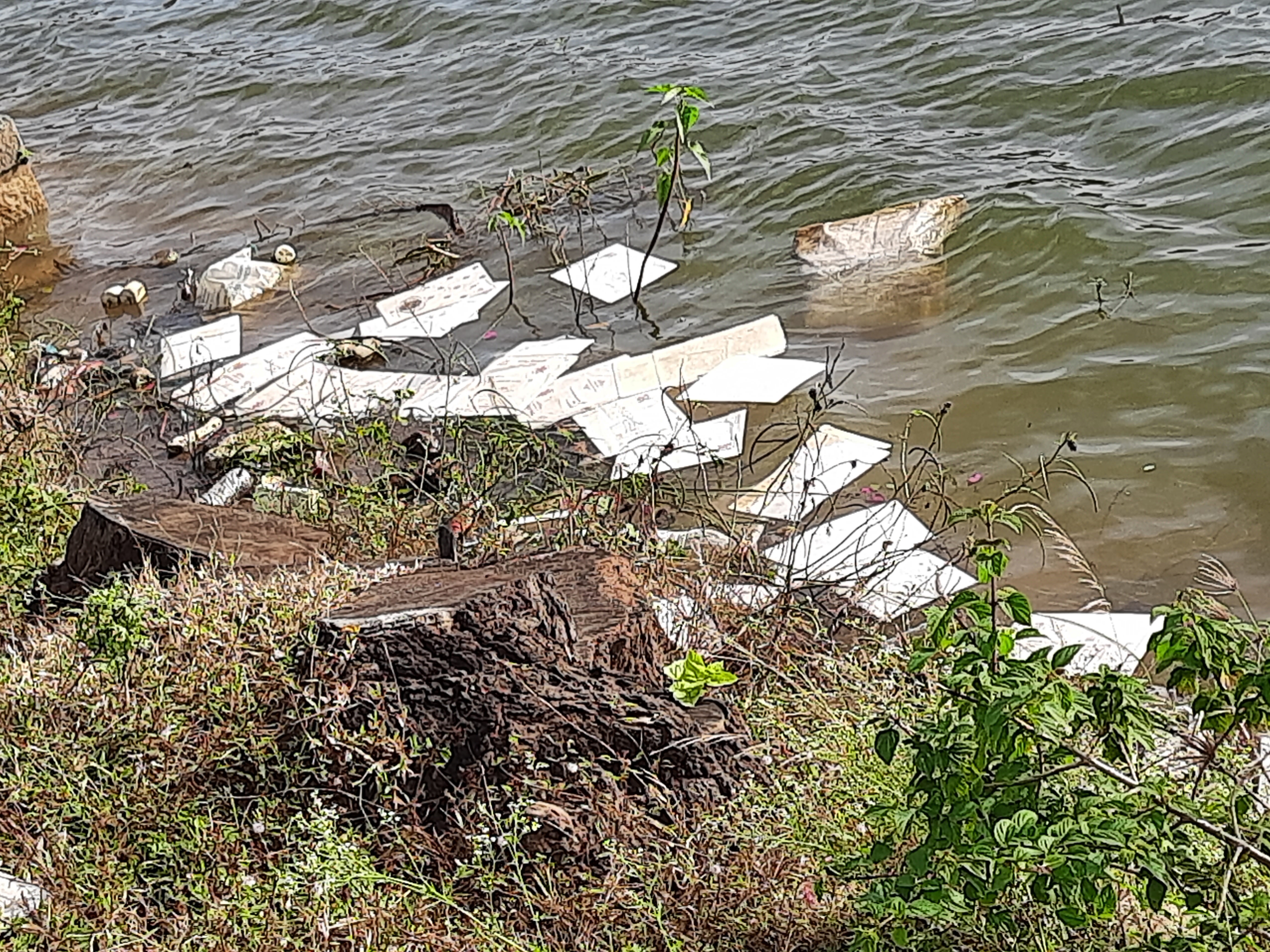 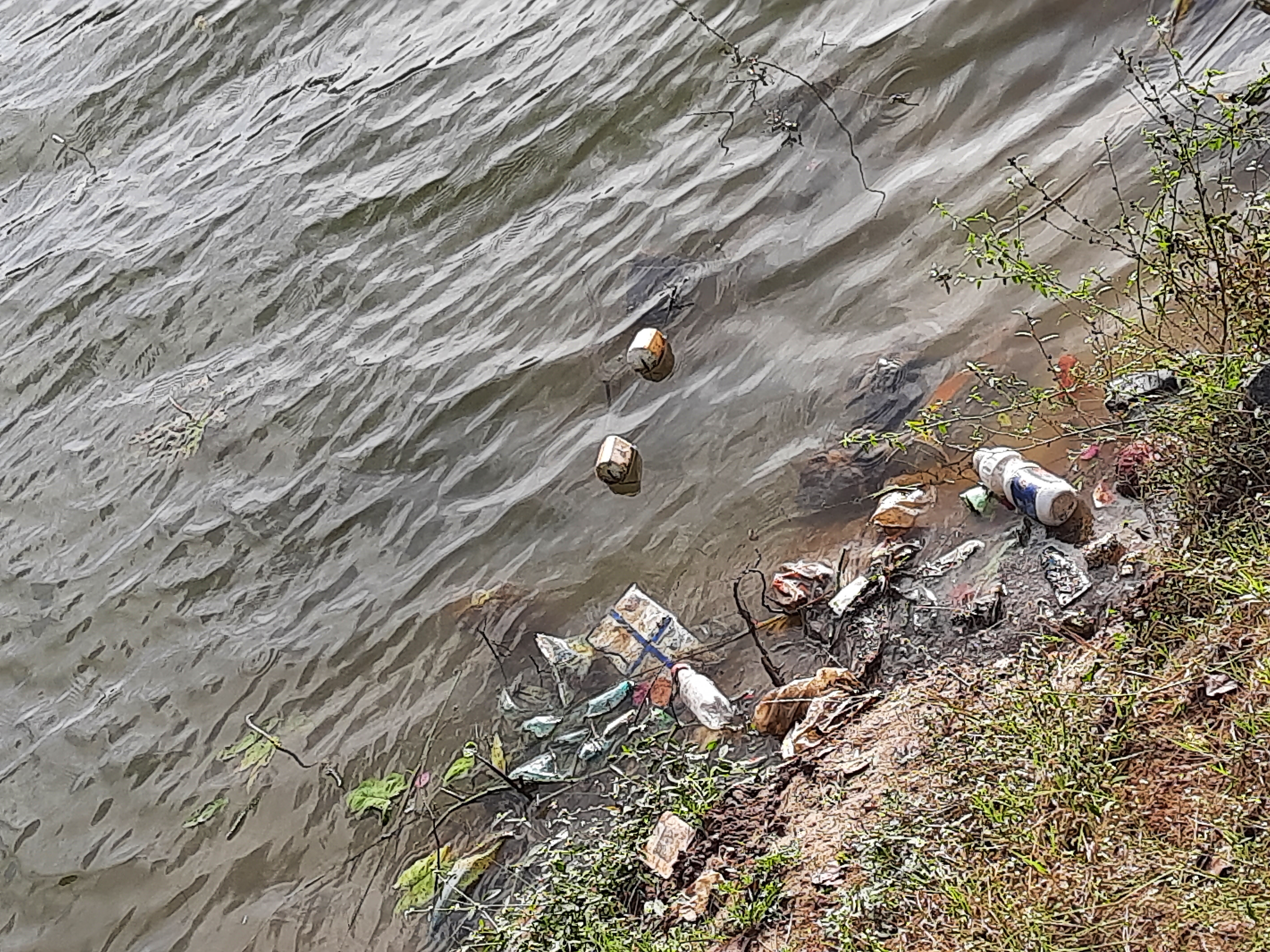 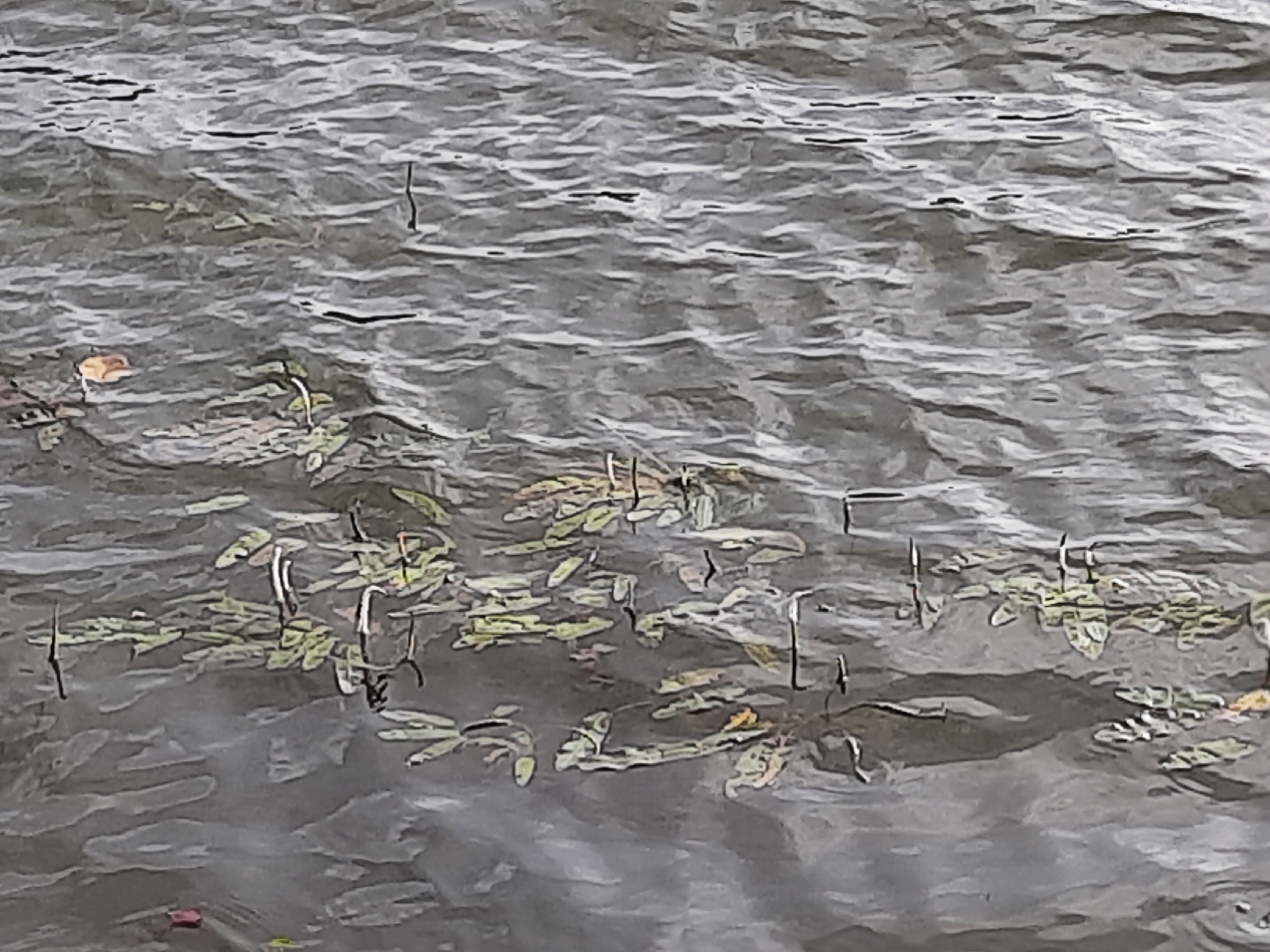 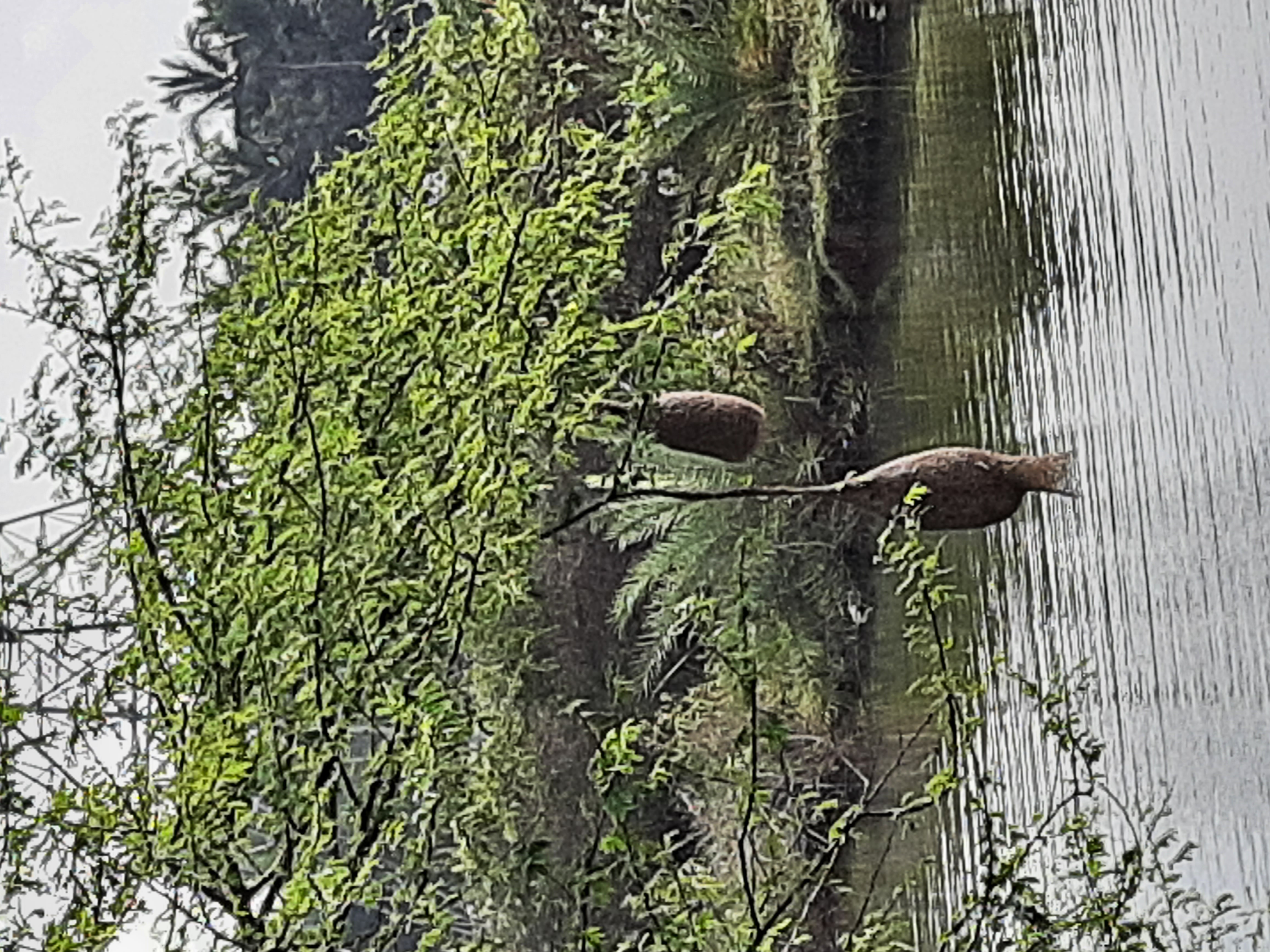 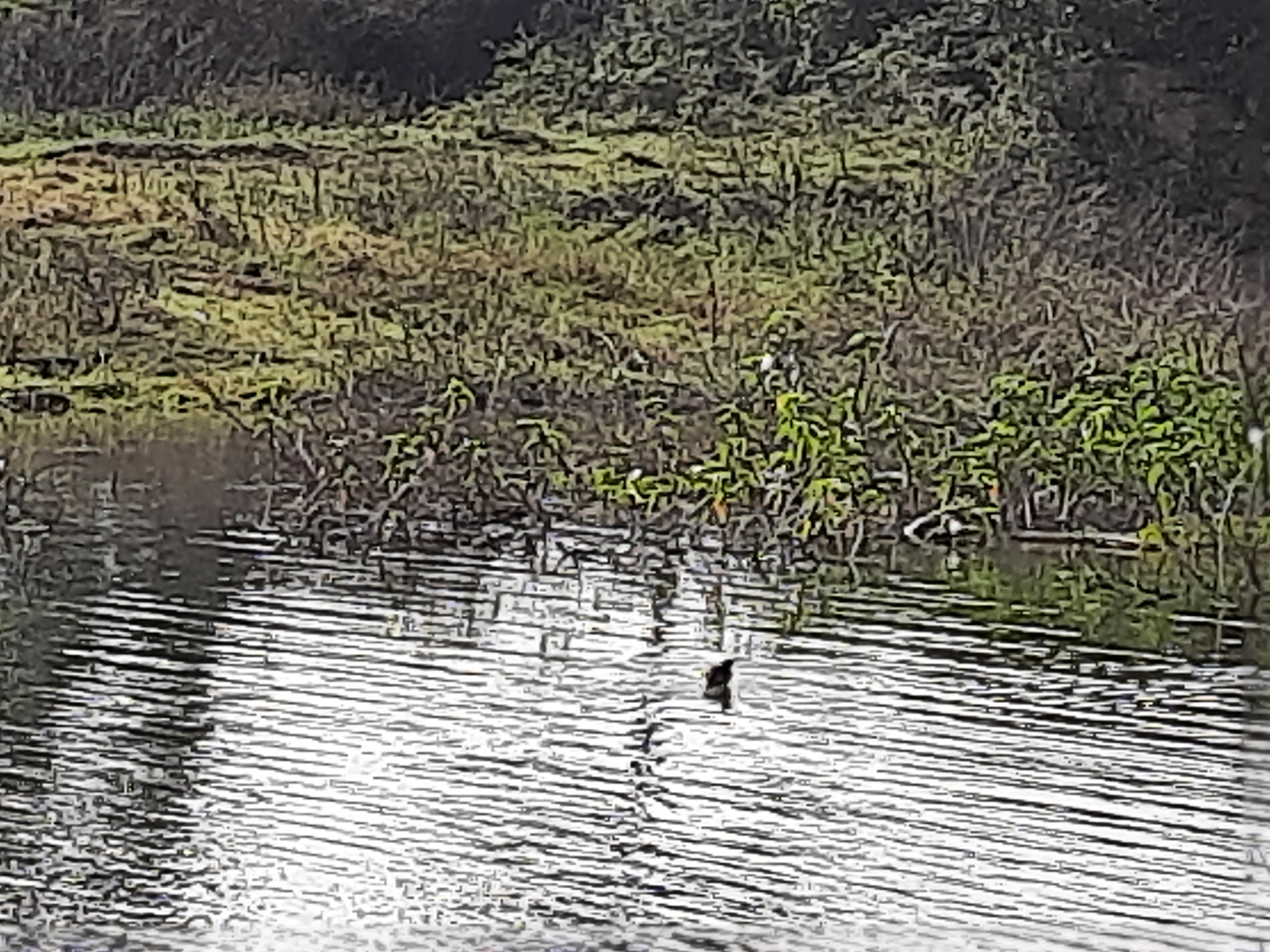 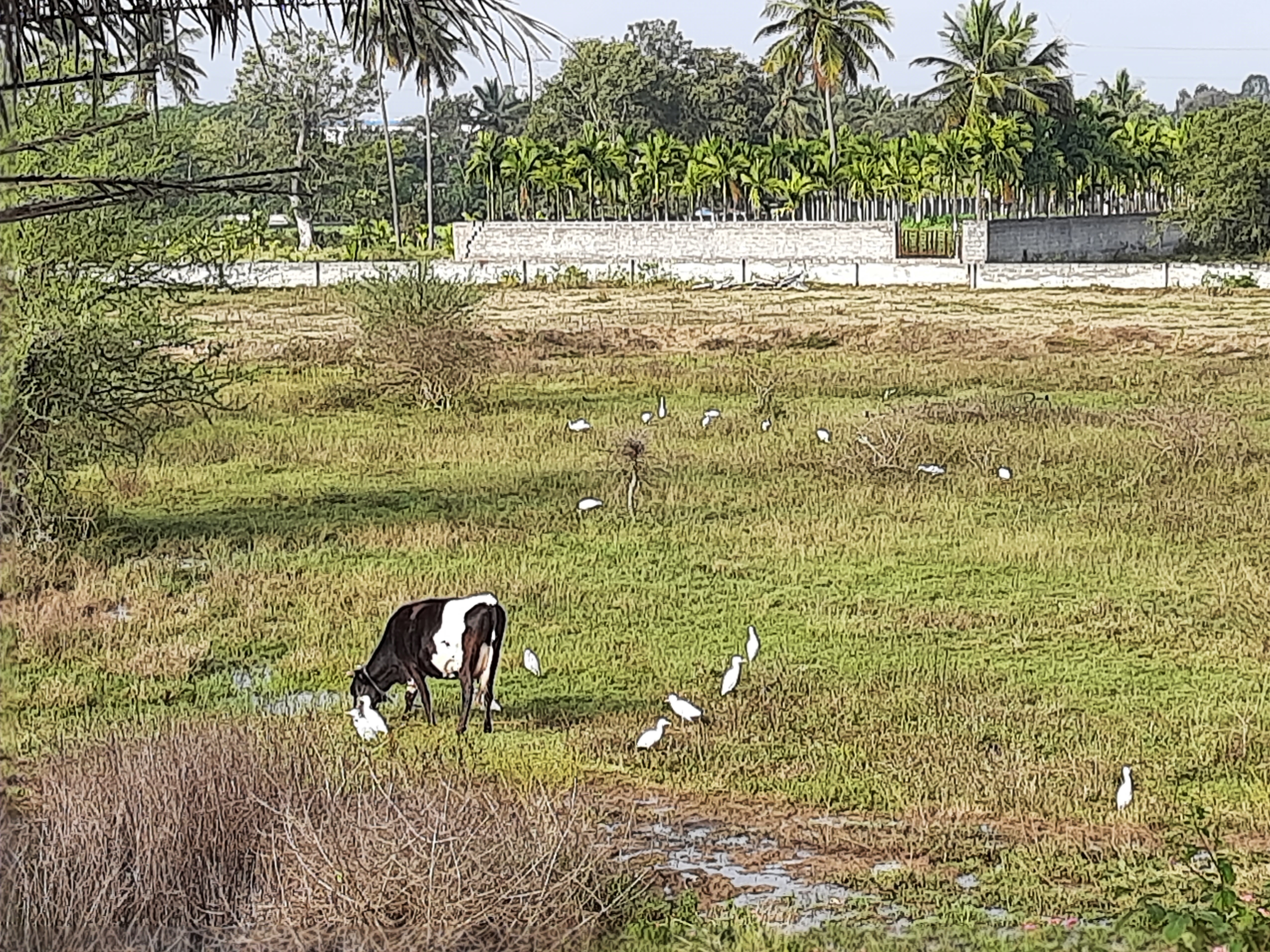 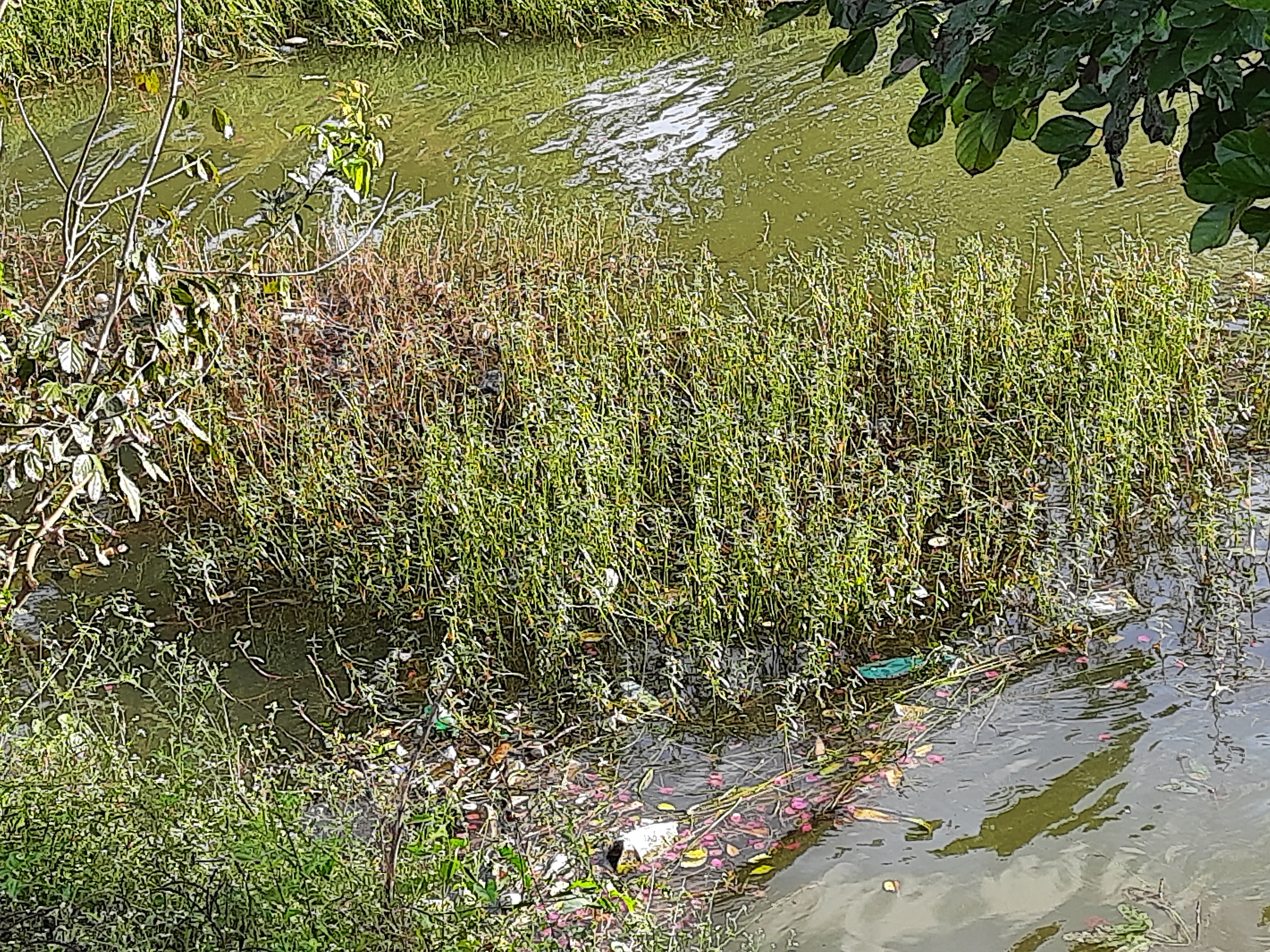 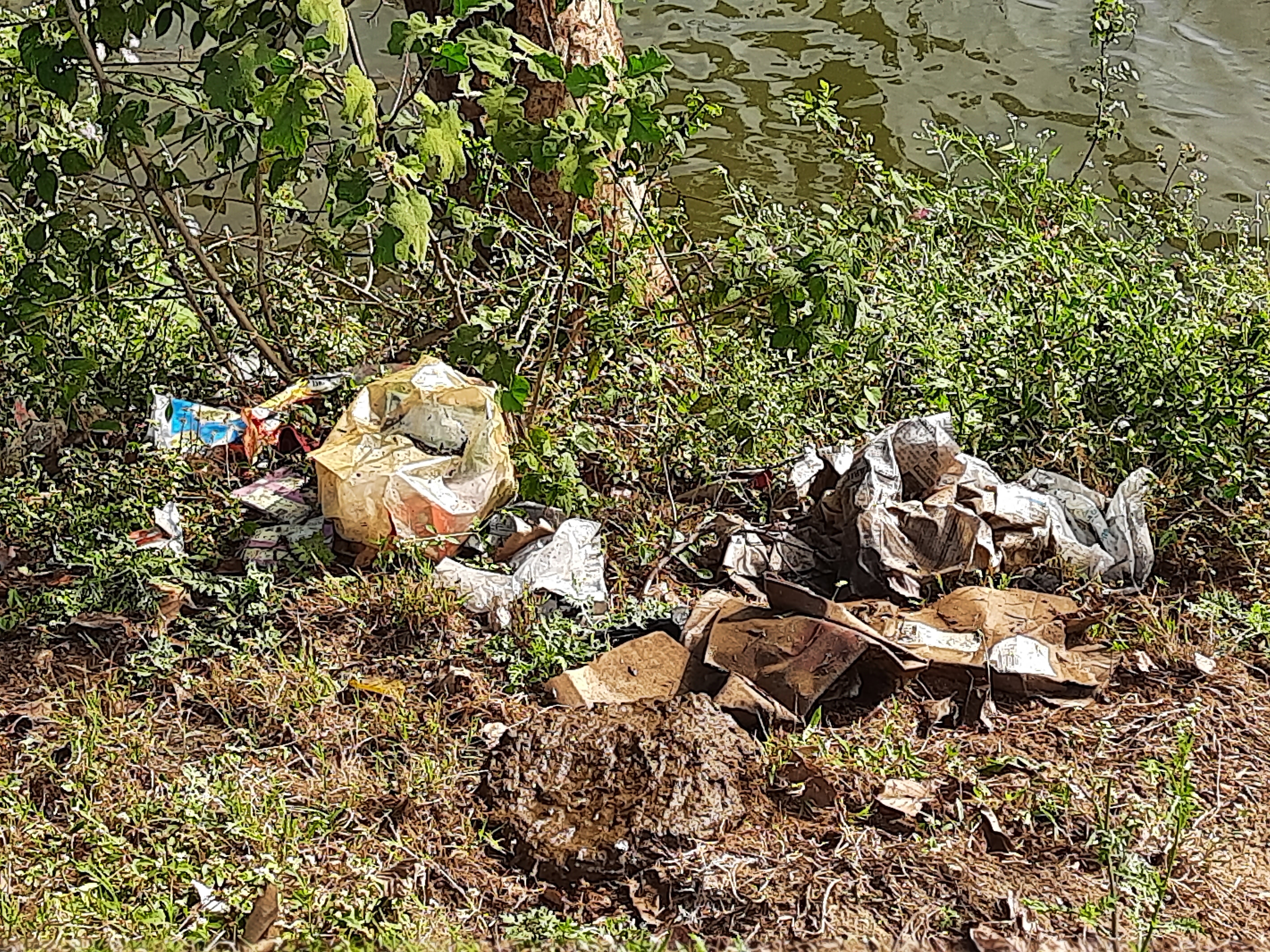 HURULIHALLI LAKE
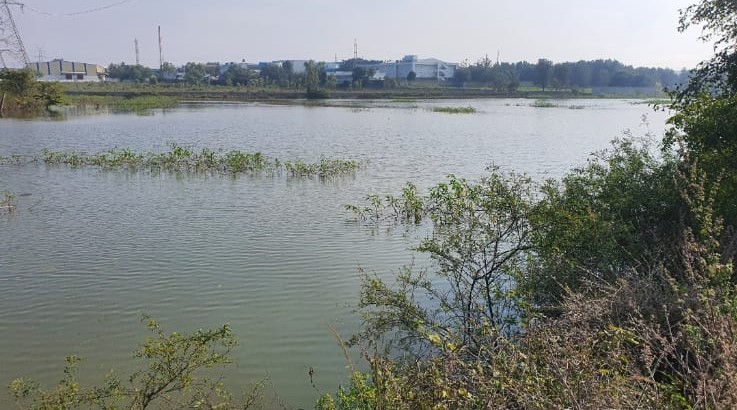 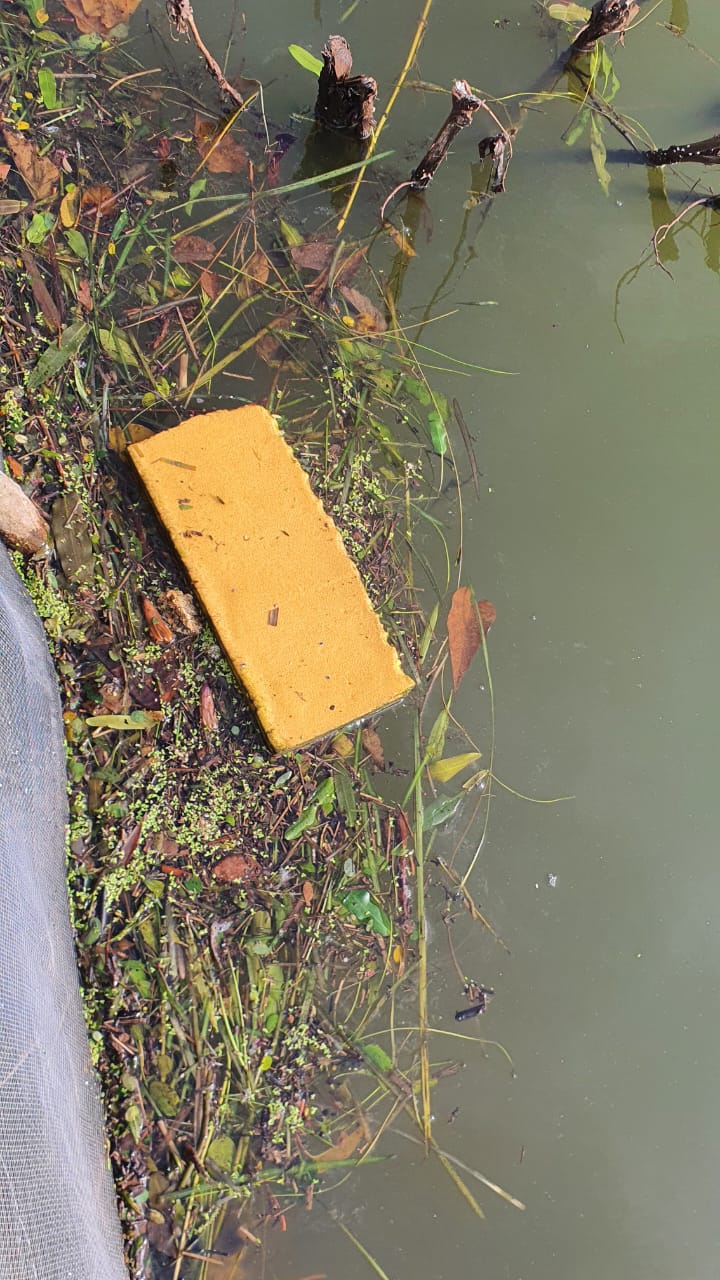 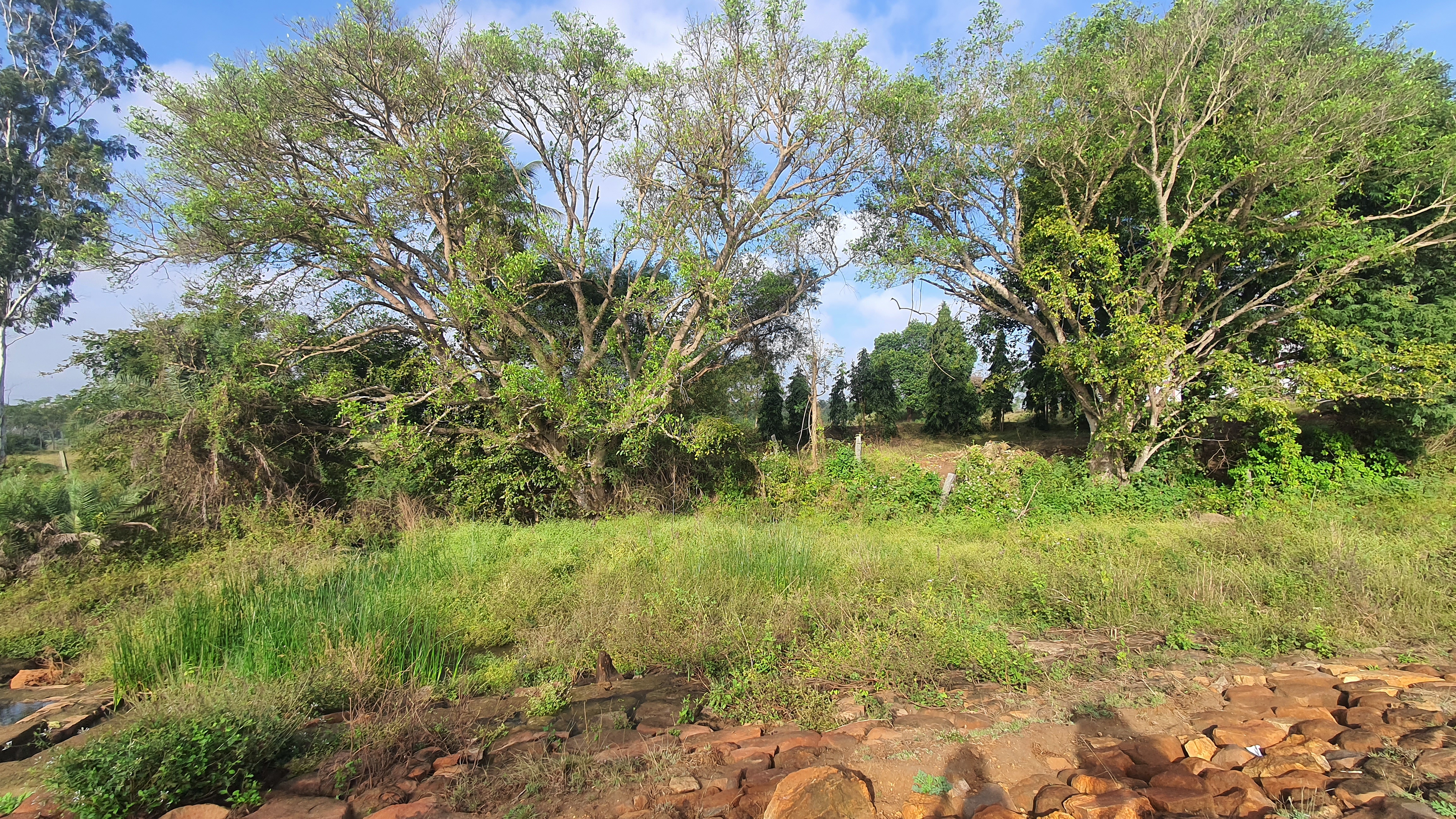 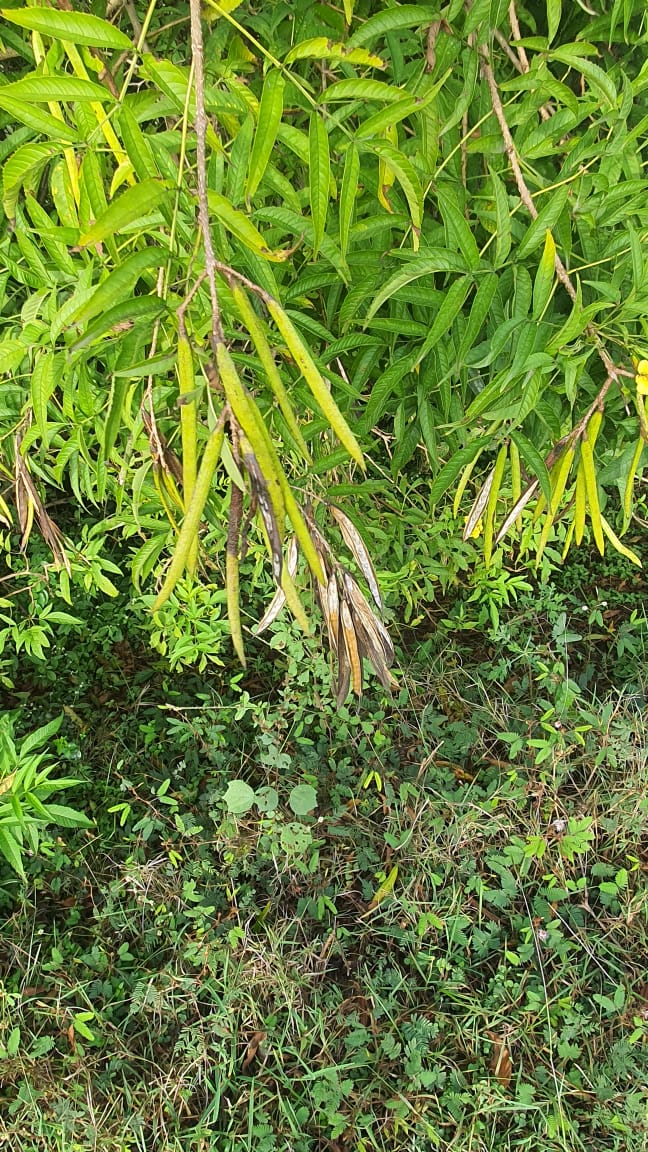 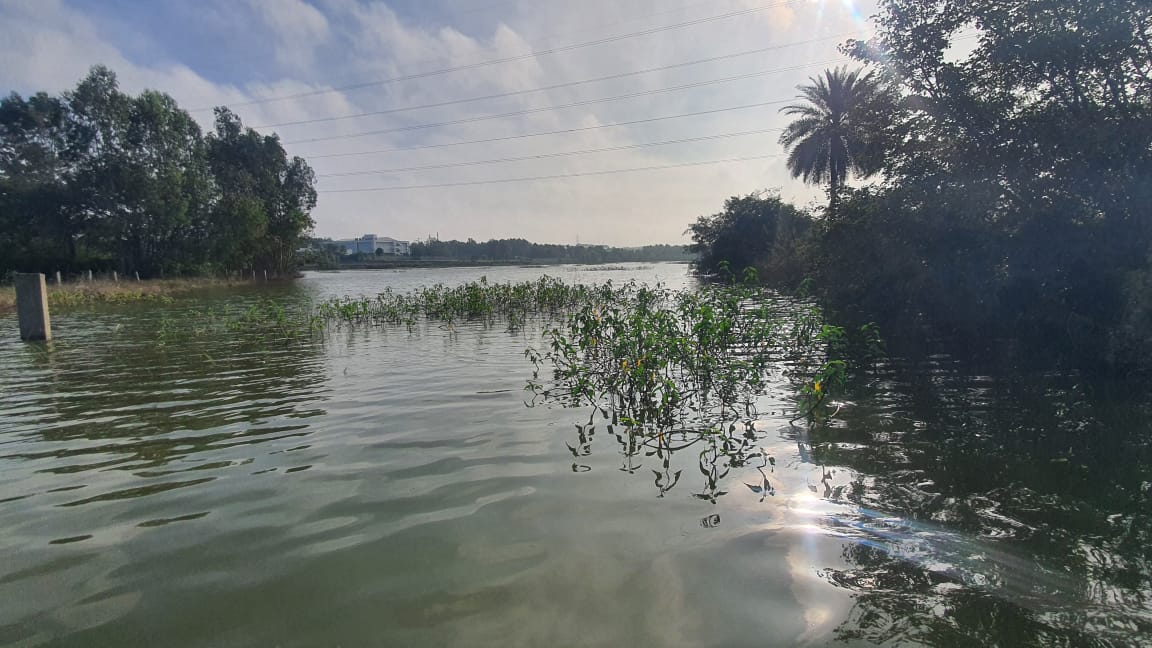 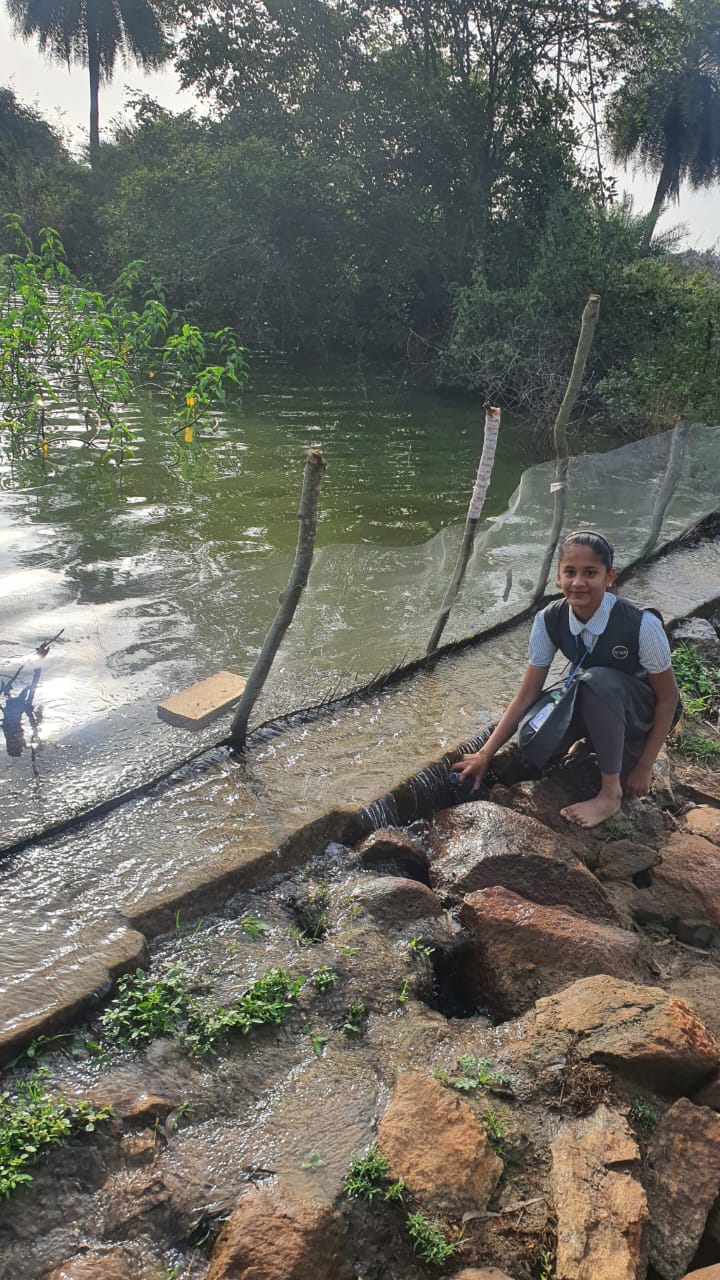 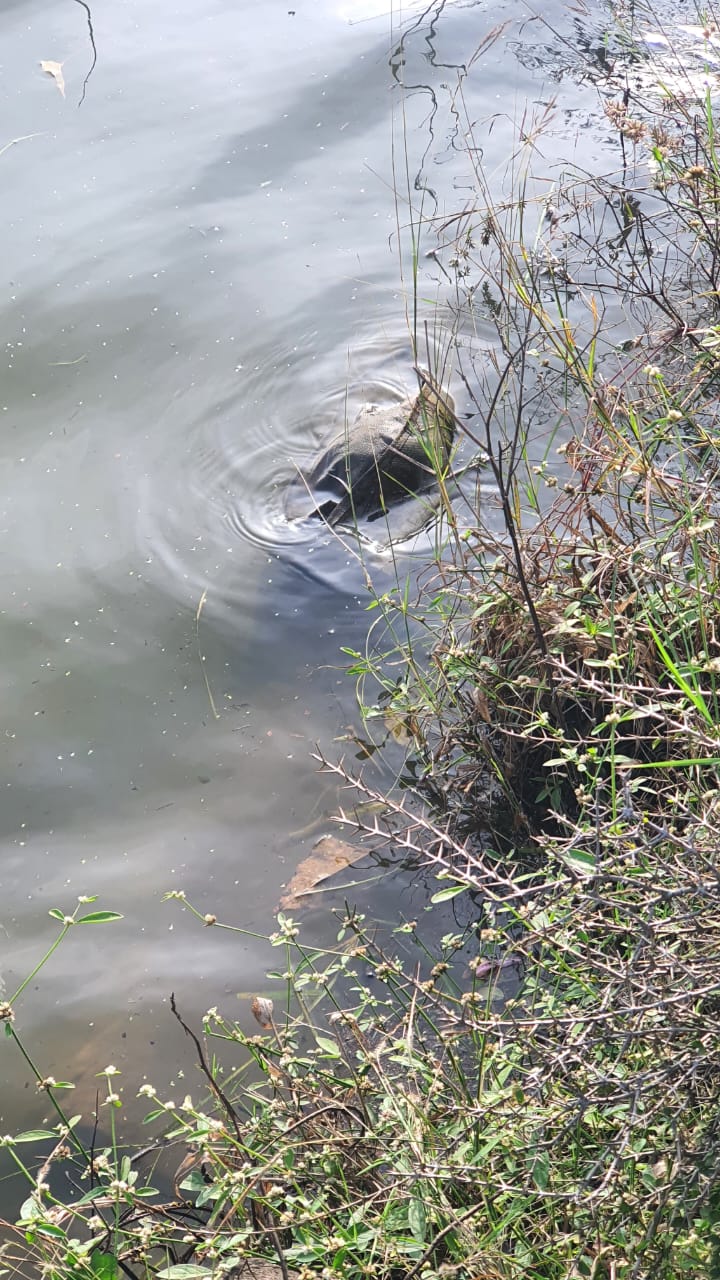 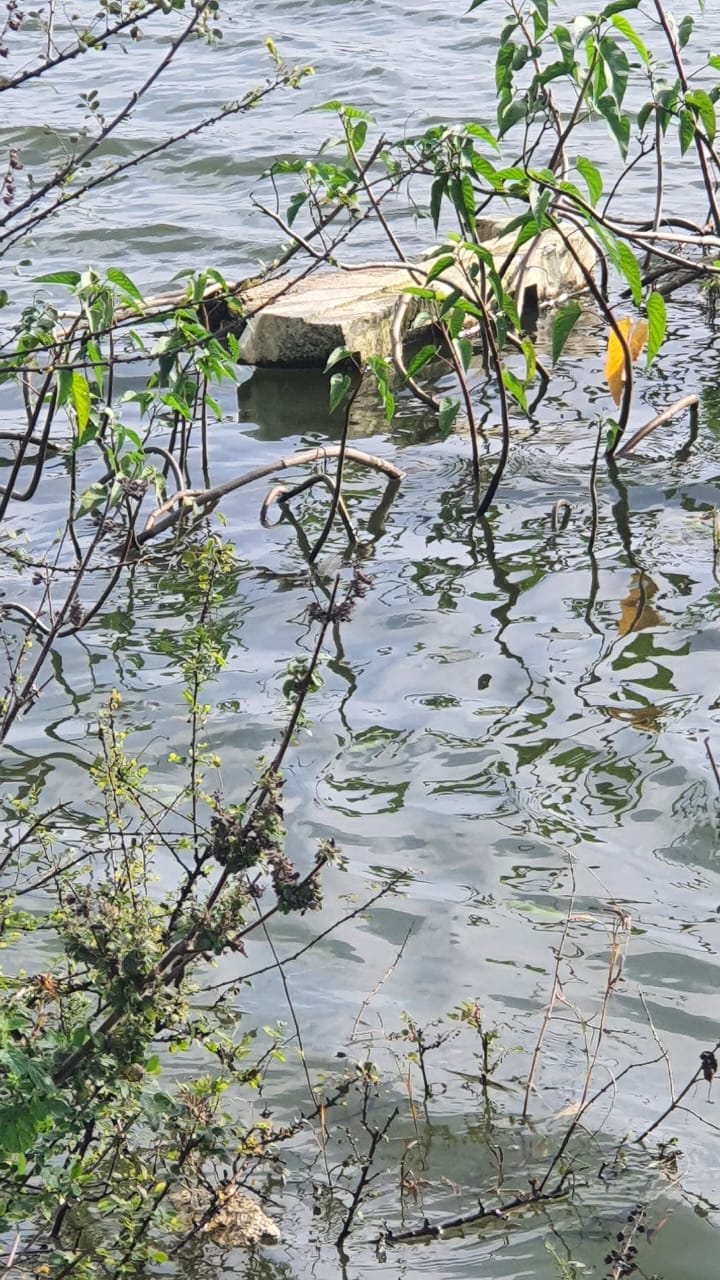 HULLEGOWDANAHALLI LAKE
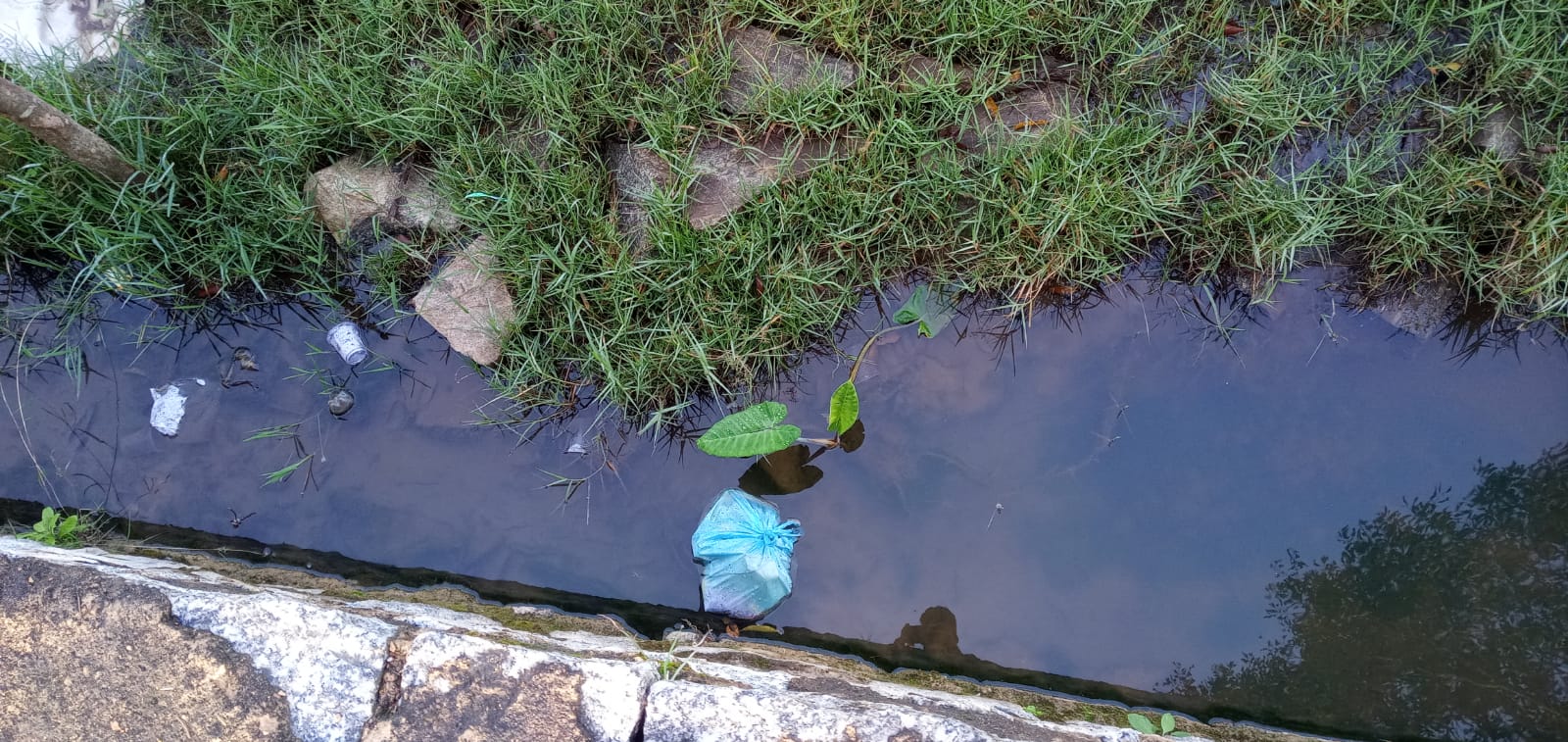 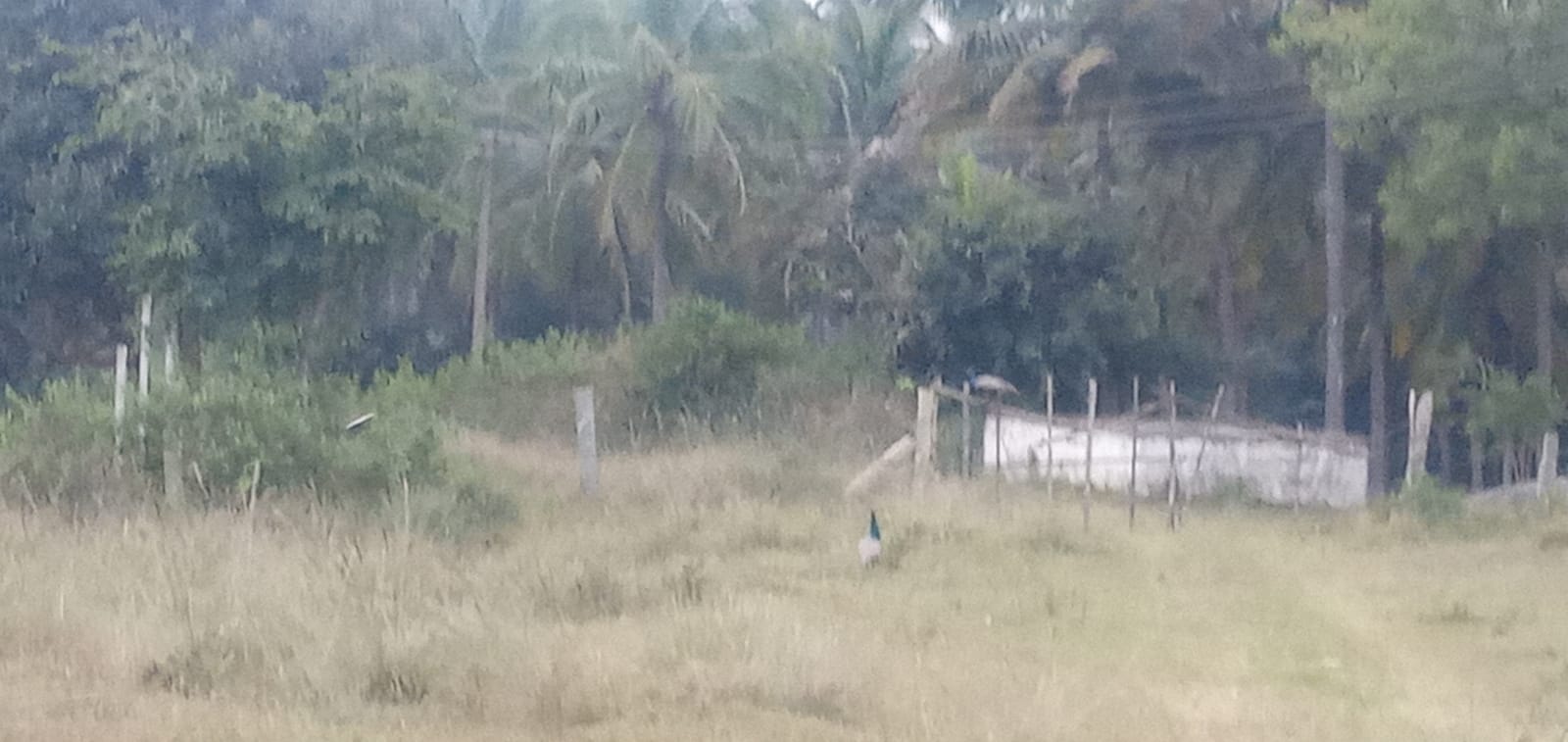 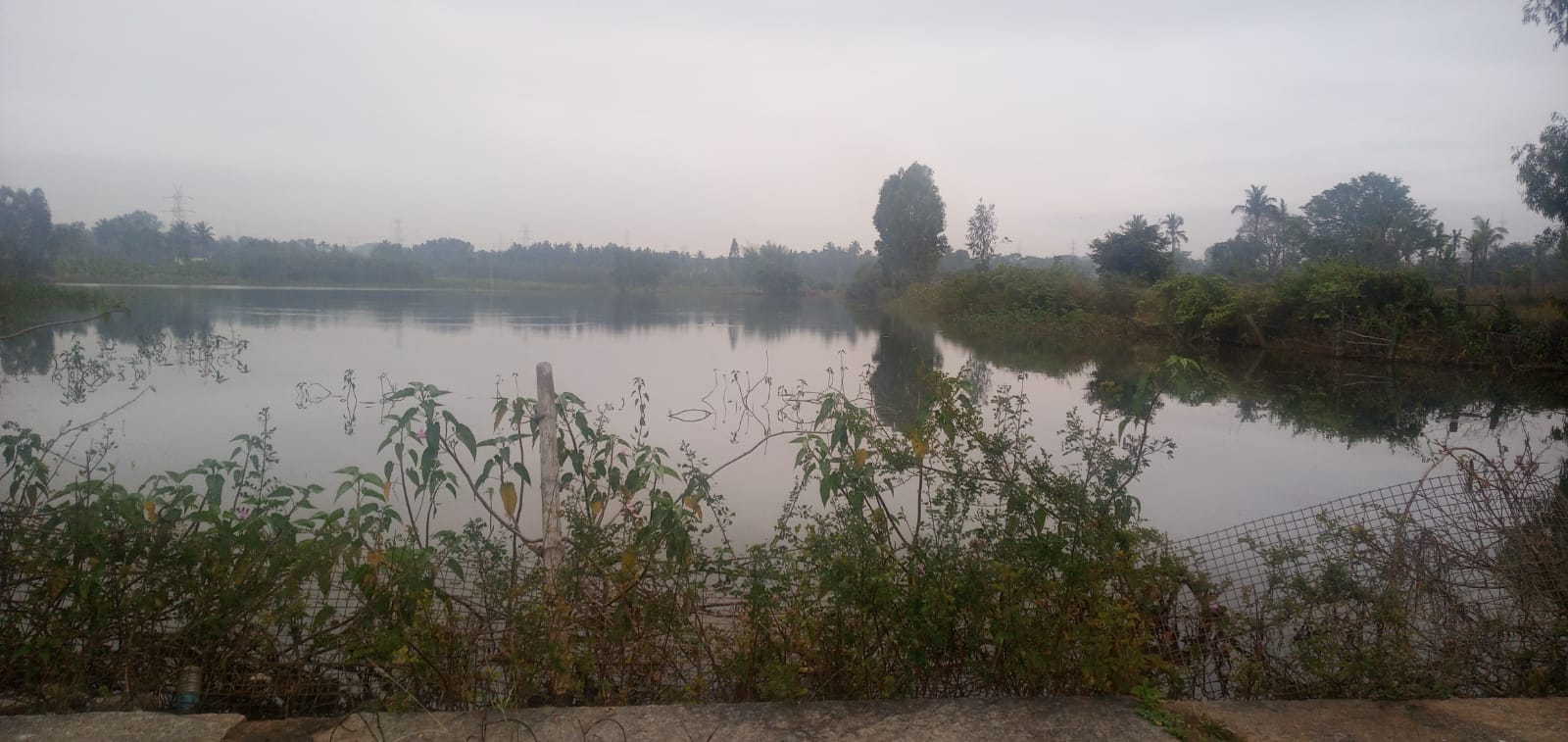 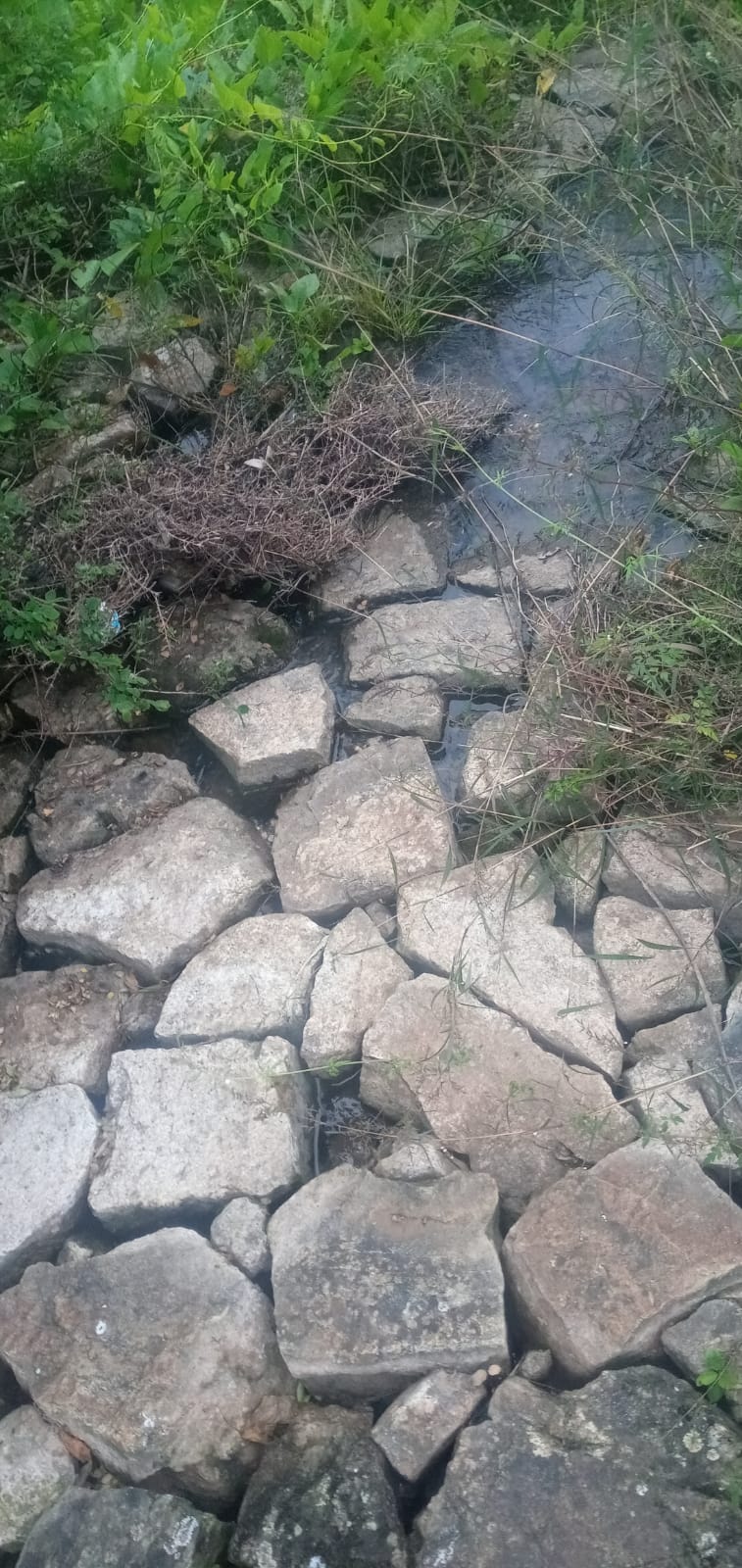 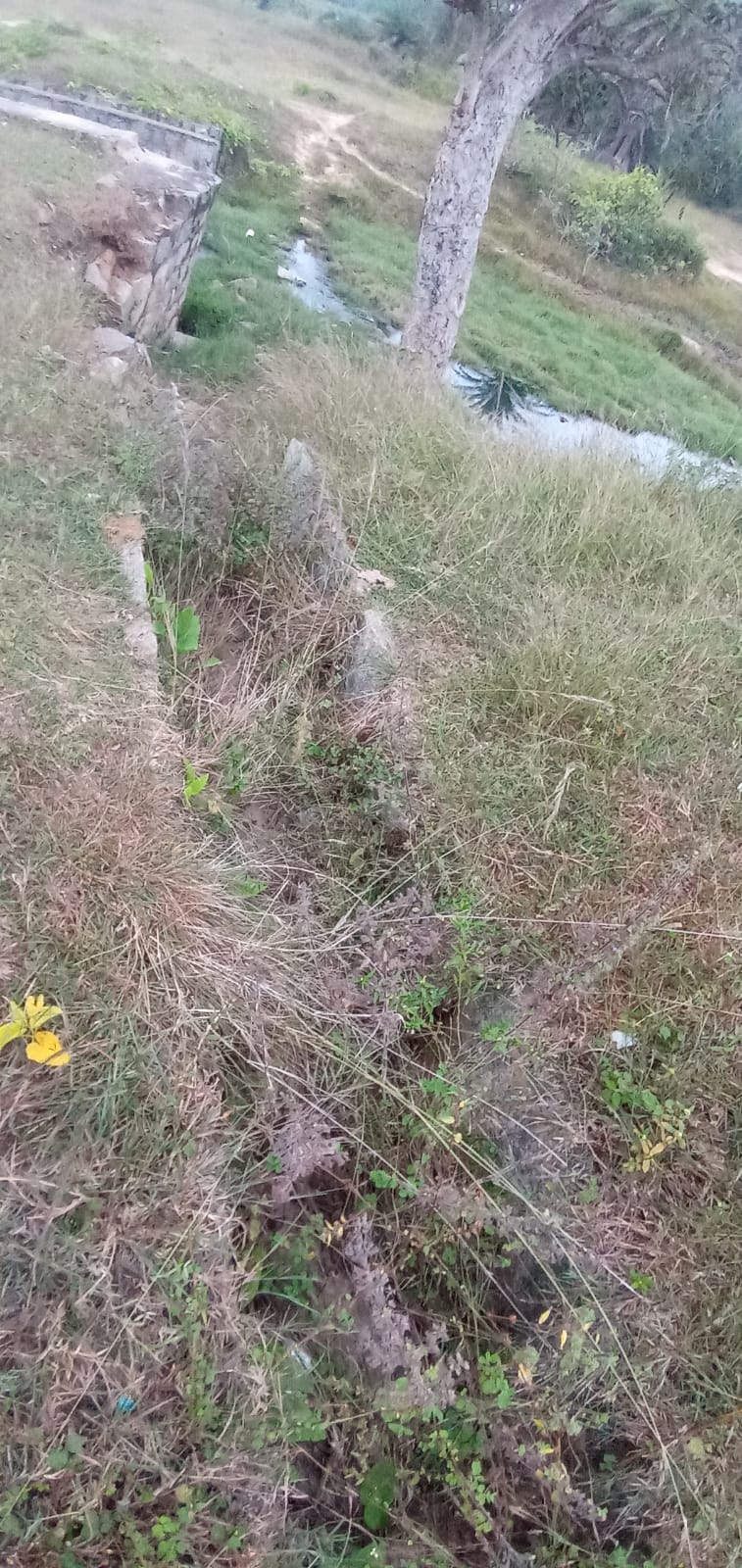 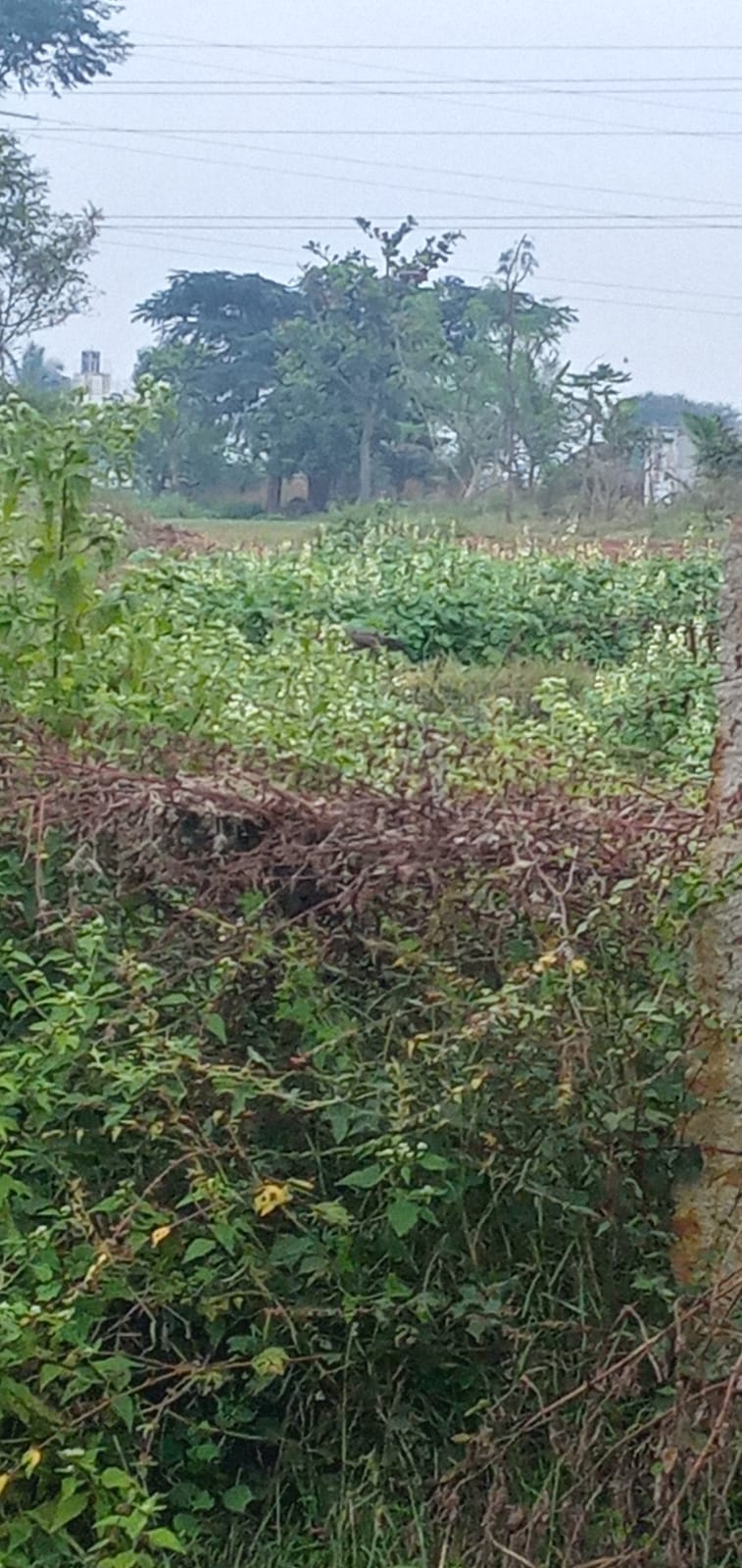 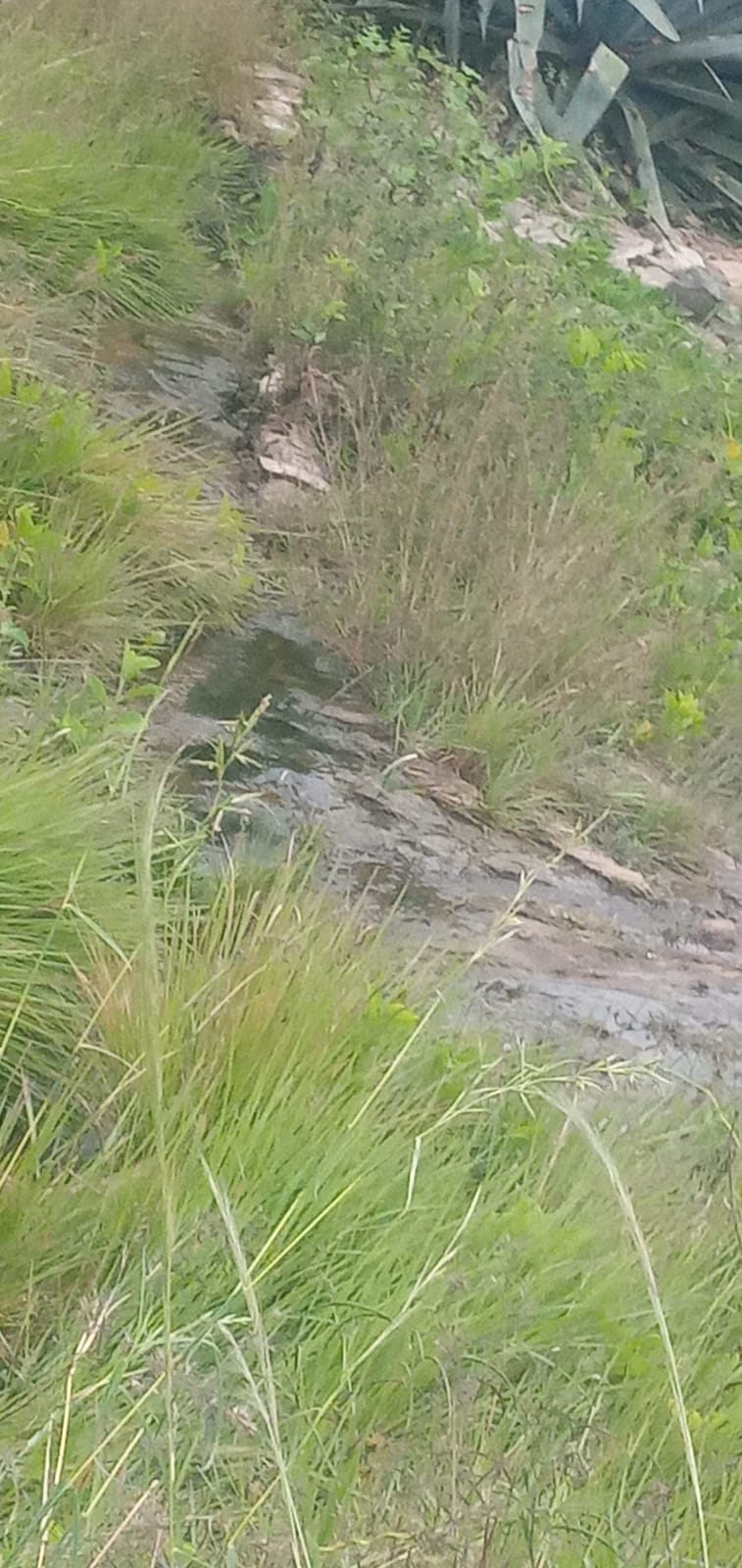 MACROPHYTES
Name : Tania 
Scientific name : Xanthosoma sagittifolium
Name : smooth rose mallow
Scientific name : Hibiscus laevis
Name : White/Grey Mangrove 
Scientific Name : Avicennia Marina
On site Parameters
Comparison of Chemical Parameters
PHYSICAL APPROACH TOWARDS CLEANING THE LAKE WATER
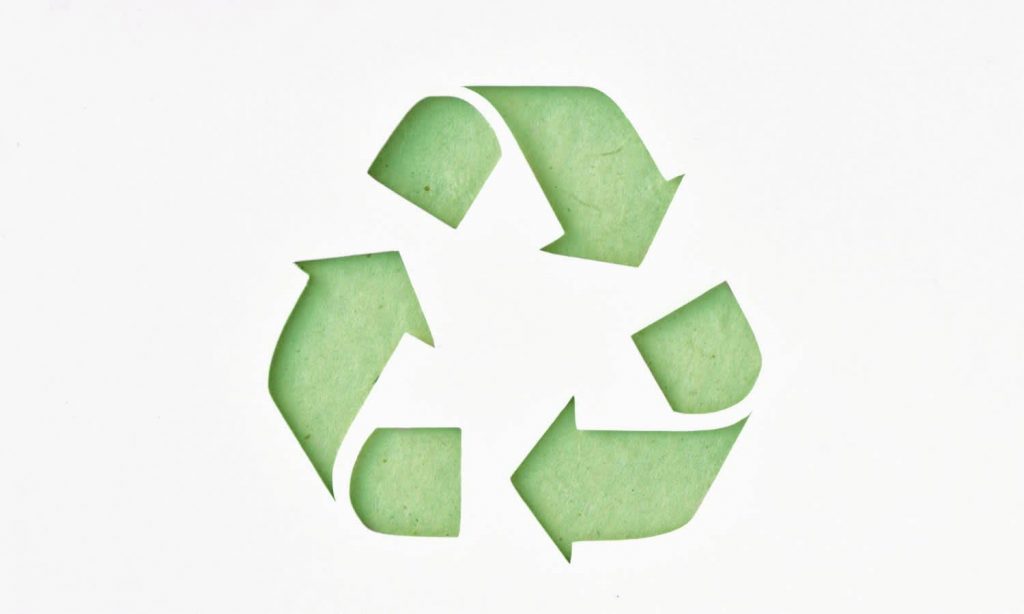 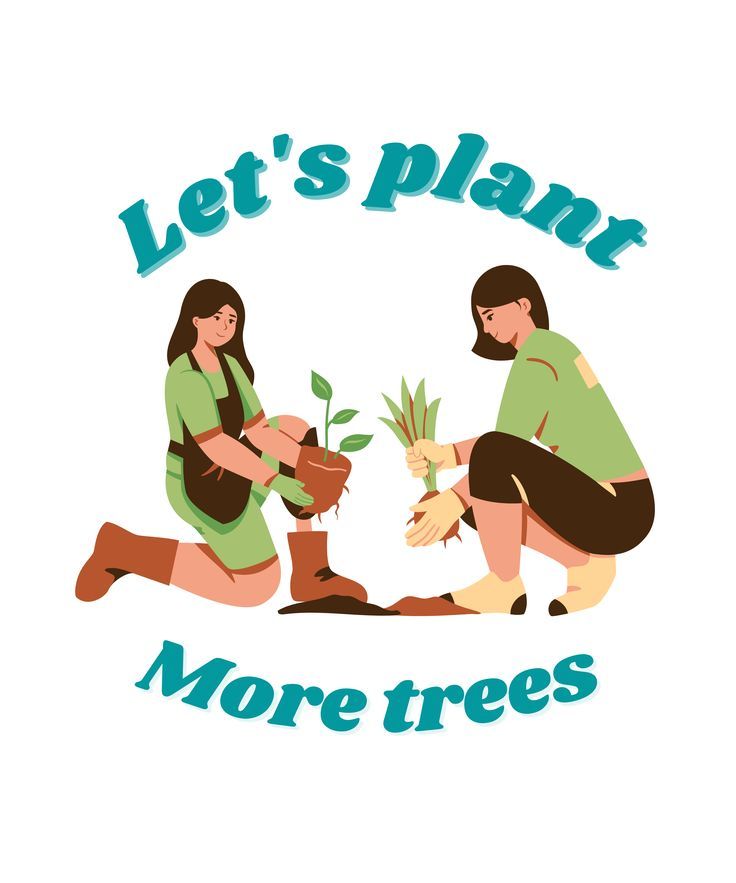 Plant more trees
Reduce the waste
Stop constructing chemical factories 
Avoid the disposal of plastics into lakes 
Avoid discharging sewage water into the lakes
Stop disposing medicinal waste into the lakes
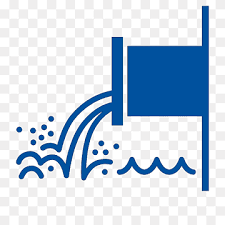 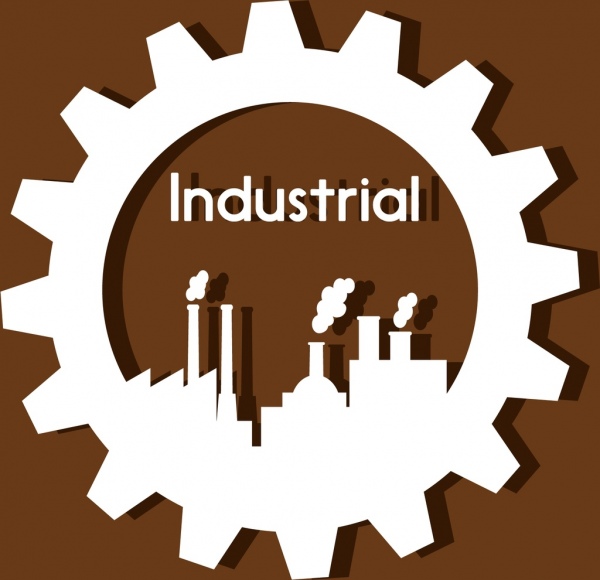 CONCLUSION
Lake is a main stay of water.
Conserve the lake water and stop contaminating and polluting it.
We can clean these pollutants by using simple methods.
Methods which we have thought and approached are very simple and can be implemented by everyone.
They are economical and environment friendly.
ACKNOWLEDGEMENT
Villagers 
R&D teachers
Parents 
IISC
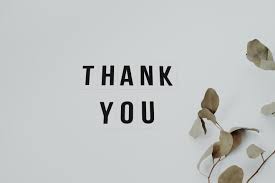